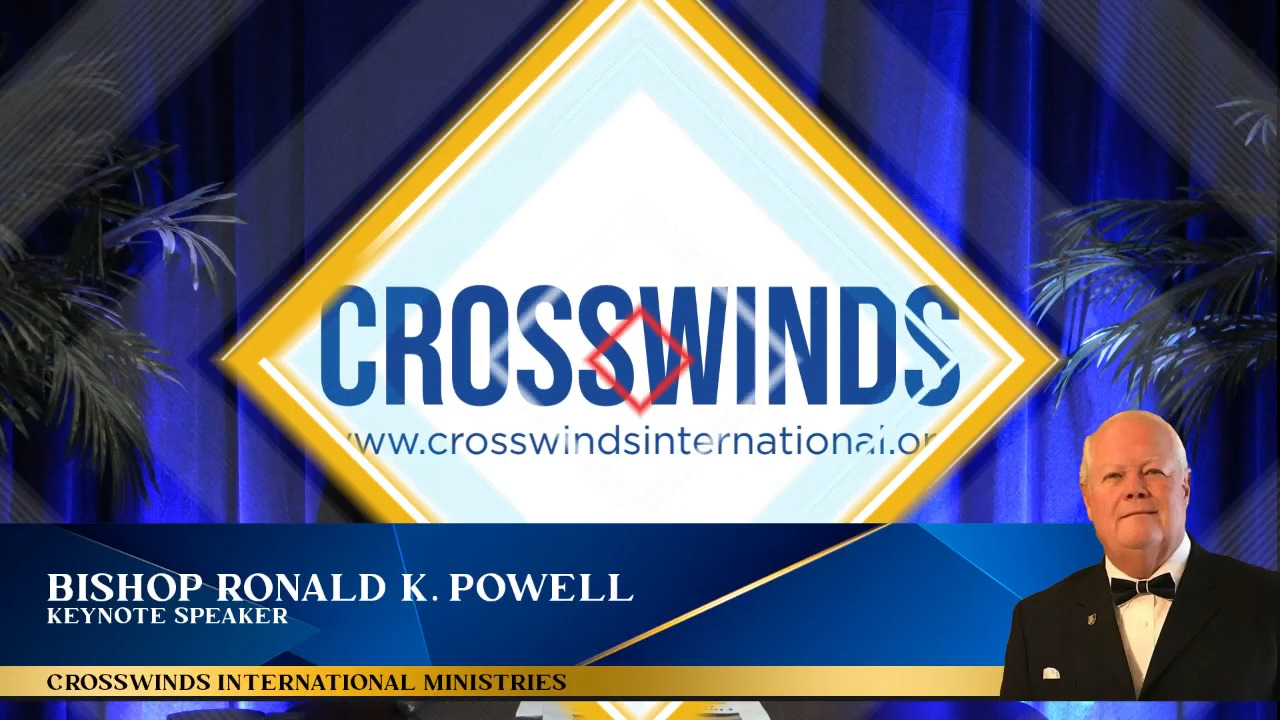 Pursuing Inner Peace